Ясла-садок №10 
санаторного типу для дітей з туберкульозною інфекцією 
Херсонської міської ради
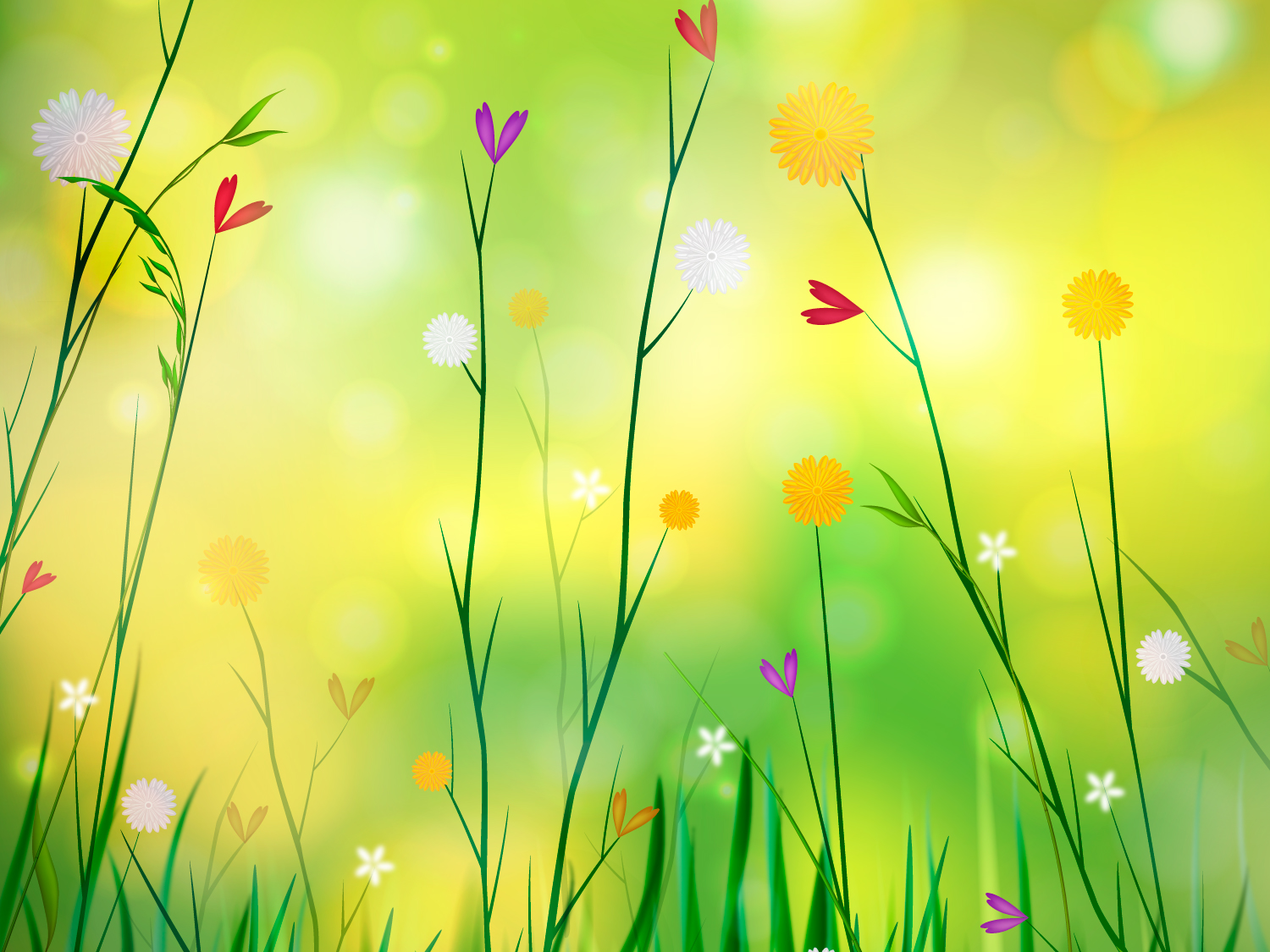 «У третє тисячоліття по чистих вулицях»
Наш девіз
"Екологічна небезпека, якщо вона стає реальною, - сильніше за війну, бо вбиває
поступово, з прицілом на багато поколінь!"
Завдання
Формувати екологічну культуру, розвивати свідоме ставлення до довкілля;
Вивчити екологічний стан району;
Виявити ступінь шкідливого впливу екологічного забруднення на стан здоров`я жителів району;
Залучити дітей до дослідницької та практичної діяльності;
Розвивати вміння досліджувати та аналізувати поставлену проблему;
Виховувати любов до навколишнього середовища, свого міста, небайдужість до його проблем.
Творча група
I група -ЕКОЛОГИ, досліджувати екологічні проблеми району, а саме вплив сміття на здоров`я людей;
II група -ЖУРНАЛІСТИ, які створюють фотоматеріали;
III група - ПРЕСА, публікують консультації, рекомендації на сайті.
Виявлення проблем району і створення фотовиставки "Краса і біль мого району”
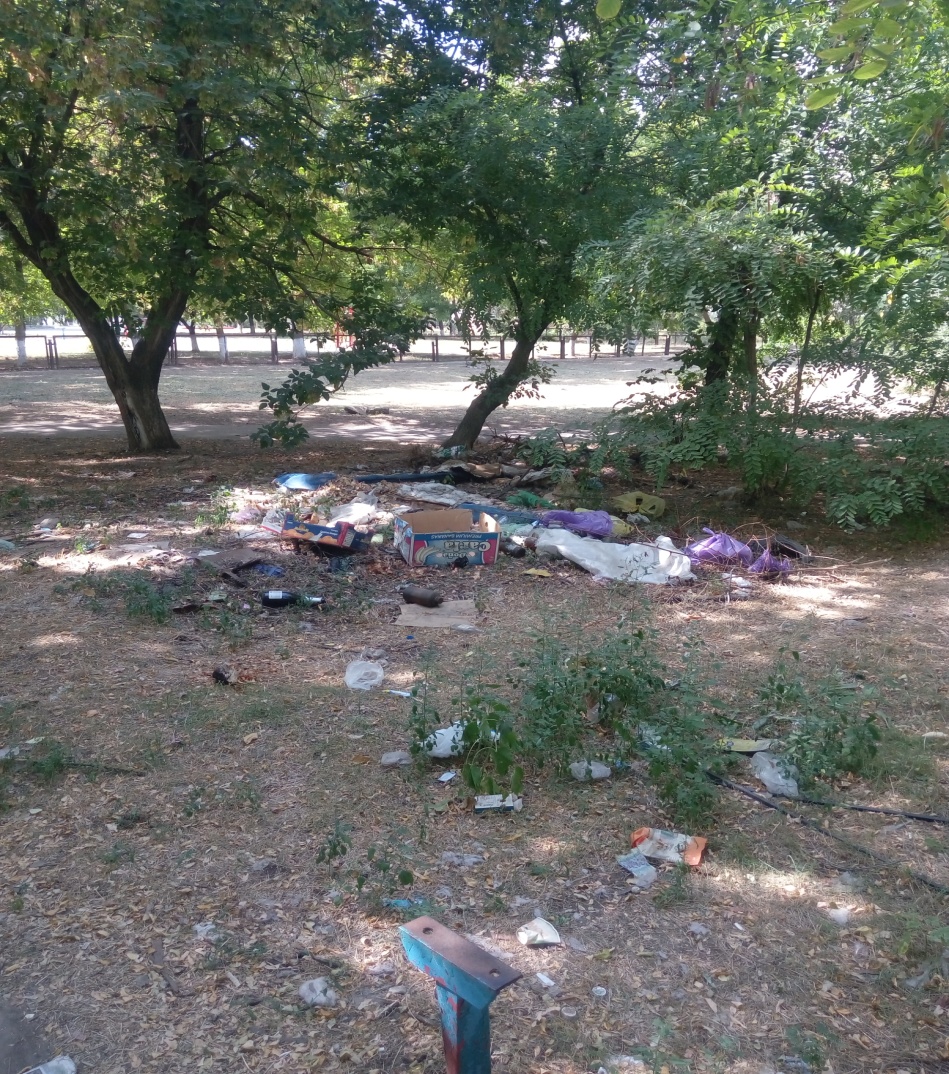 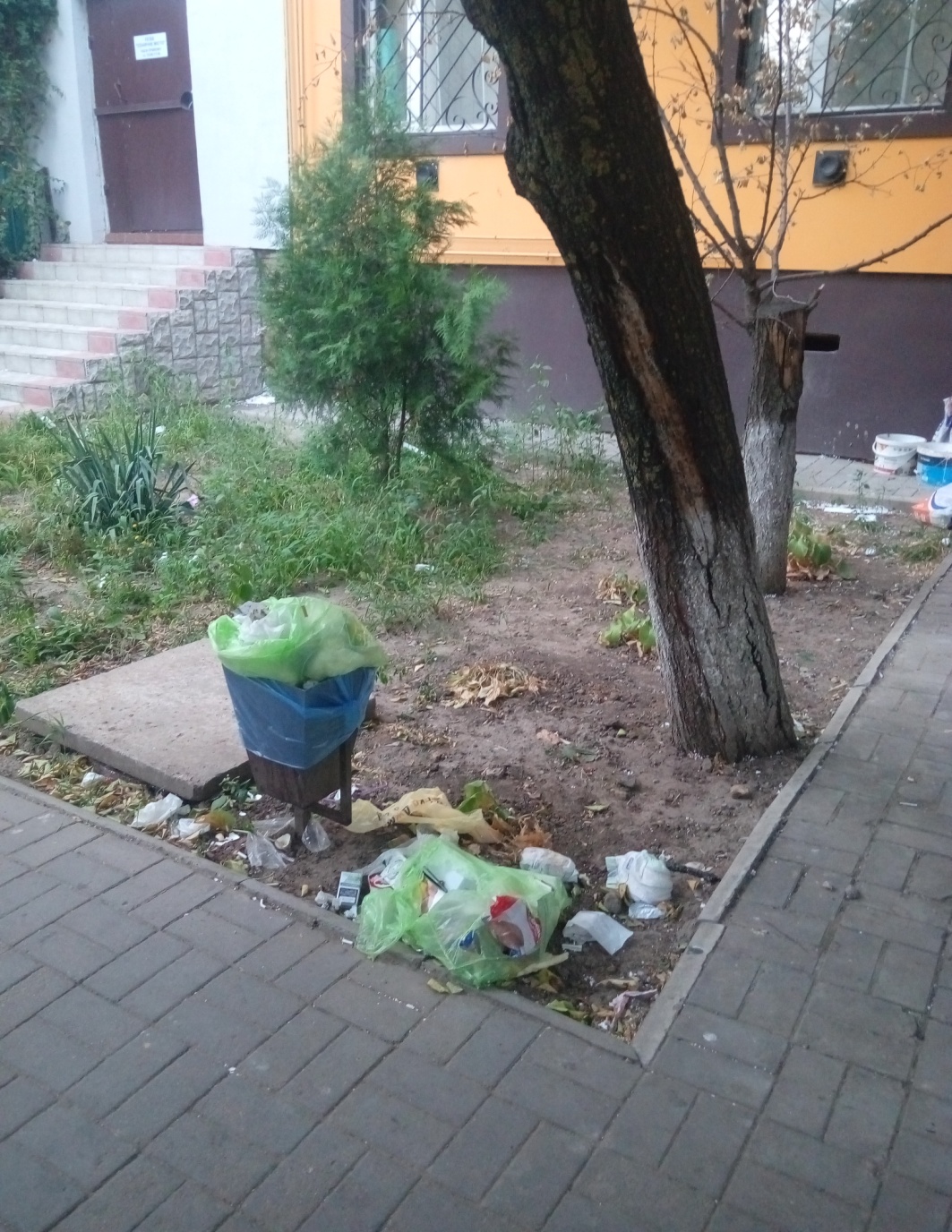 Облаштування контейнерів для відходів
Встановлення знаків
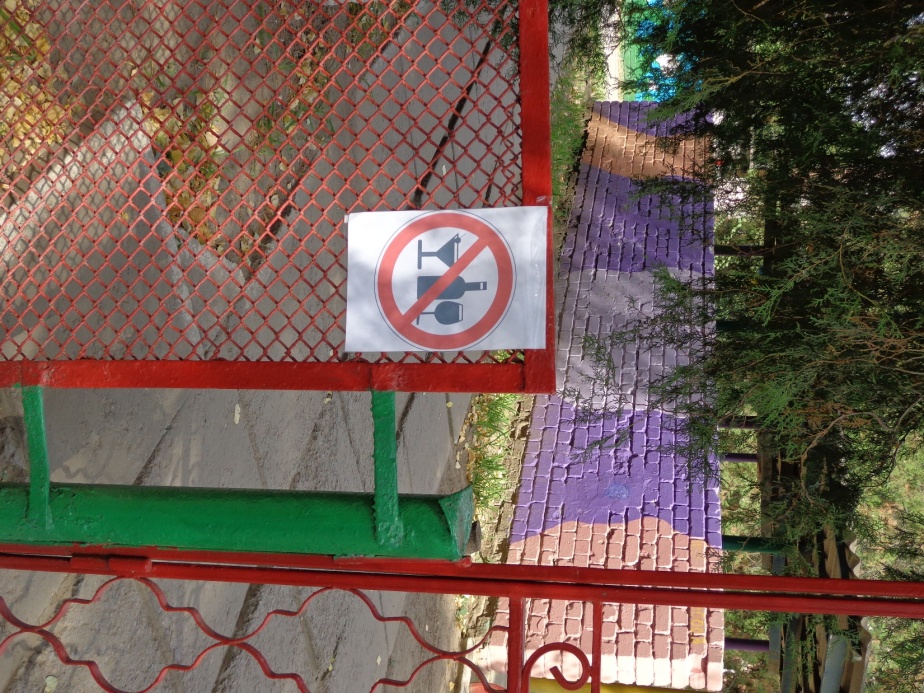 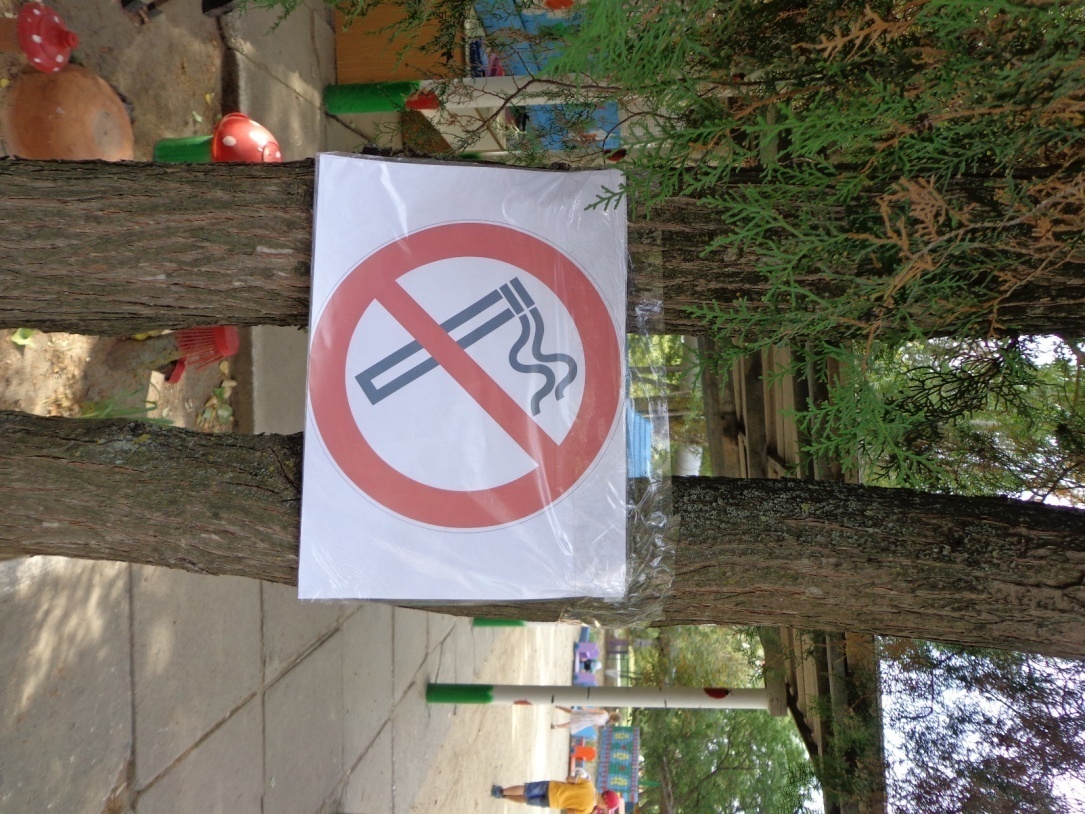 Проведення акцій “За чисте подвір’я”
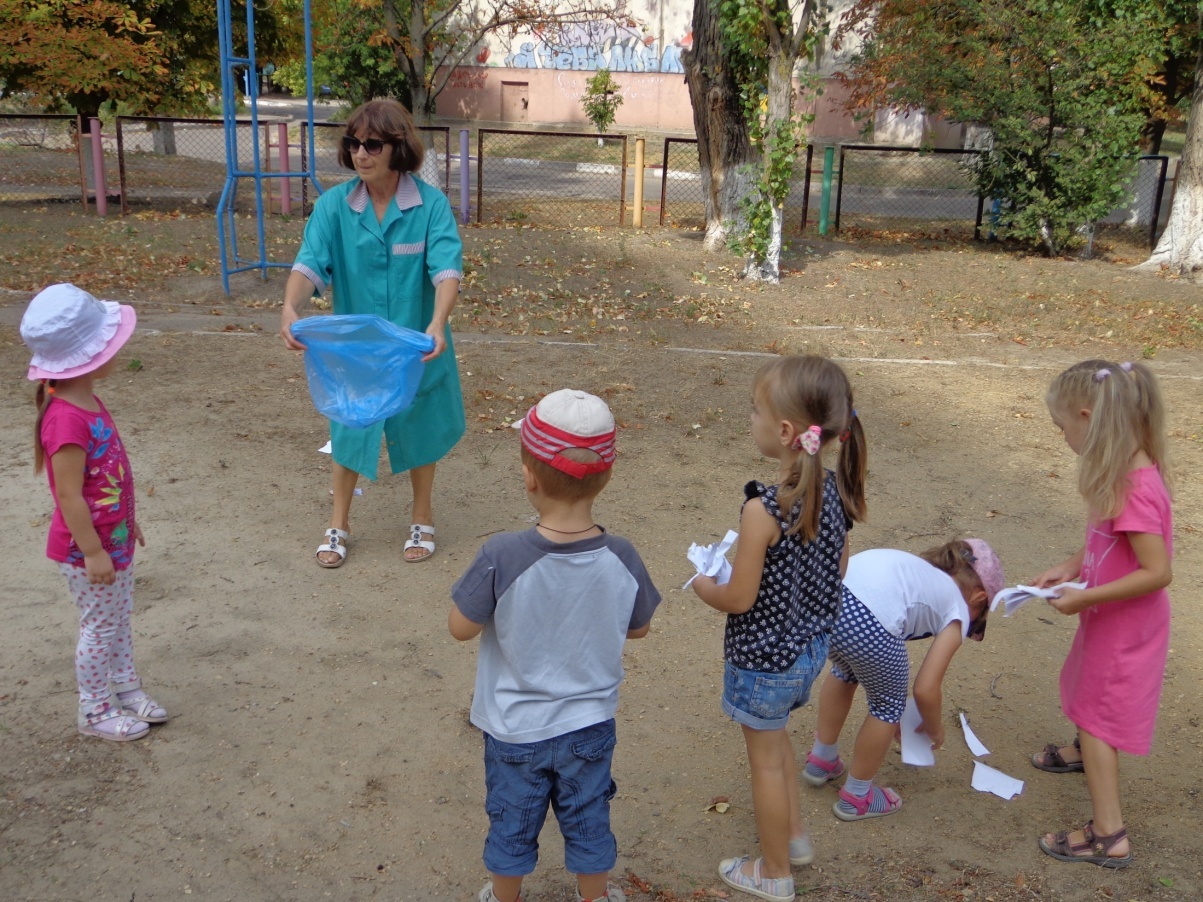 Реалізація завдань
 з батьками
Анкетування серед батьків
"Чи знаєте проблеми вашого району“

- Яка проблема найголовніша?
- Чи потрібно зберігати наш район чистим?
- Як боротись з засміченням вулиць?
- Чи можна вважати засмічення проблемою?
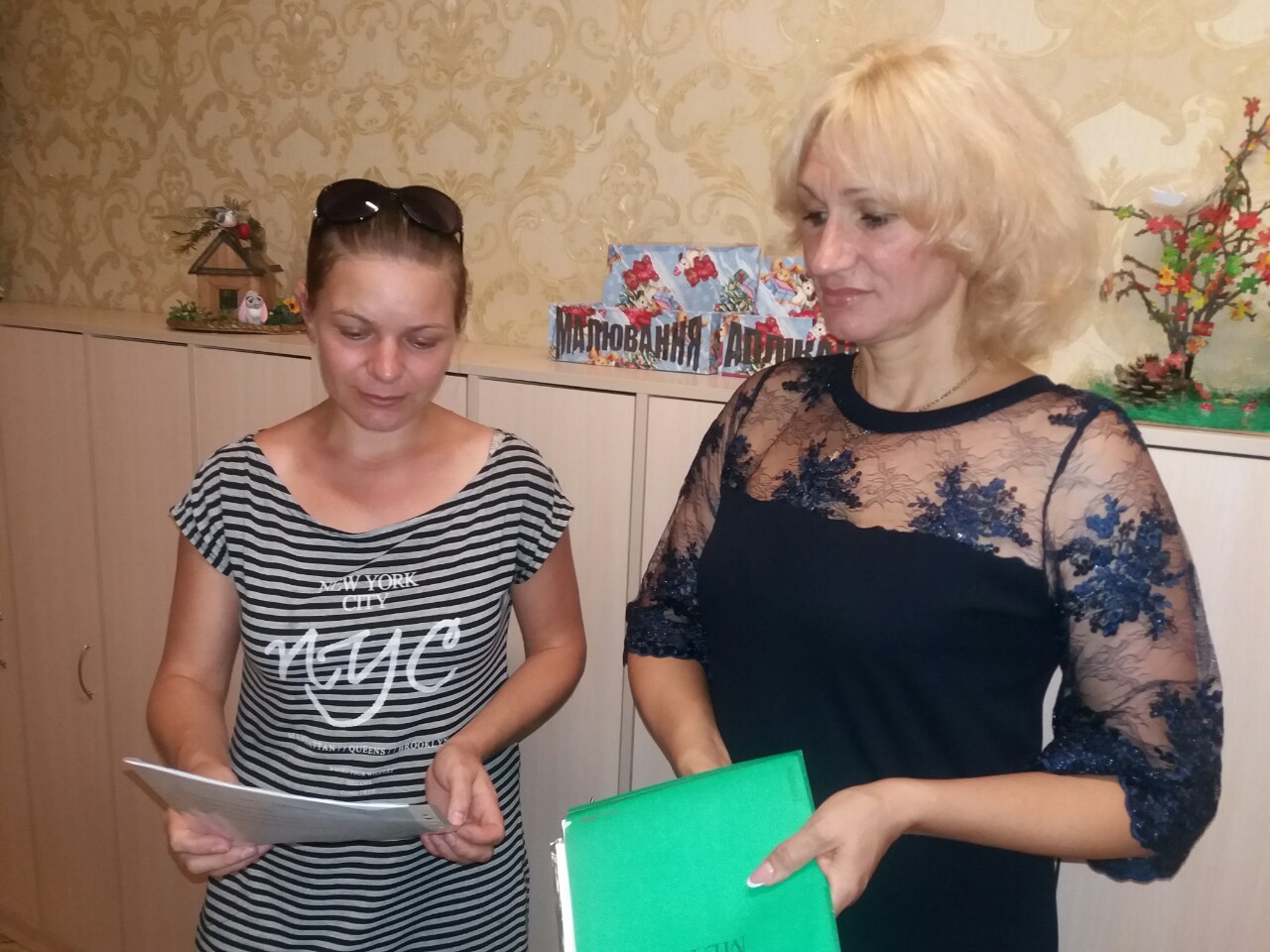 Створення і розповсюдження пам`ятки"Як врятувати район від засмічення"
- Викидай папірці тільки в урну;
- Коли відпочиваєш у громадських місцях, не залишай після себе сміття;
- Ні в якому разі не залишай пластикові пляшки та пакети на вулиці;
- Роби зауваження своїм товаришам;
- Бери участь у рейдах по прибиранню територій;
- Не сміти у парках та біля водоймищ;
- Встановлюй урни біля свого будинку;
Випуск газет
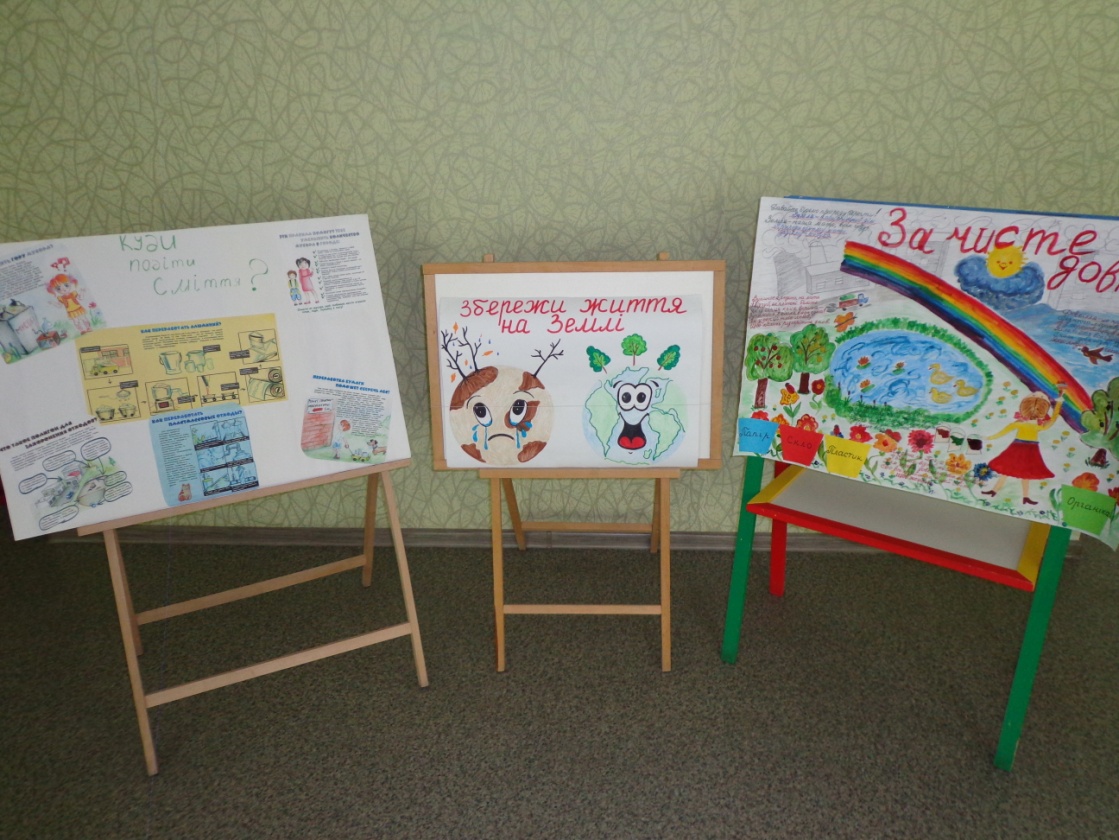 Написання статей на сайті
Реалізація завдань
 з педагогами
Семінар “Екологічні проблеми, біосфера та здоров`я”
Реалізація завдань
 з дітьми
Створення куточків в групах
Конкурс малюнків
Виставка еко-поробок
Виготовлення дидактичних ігор
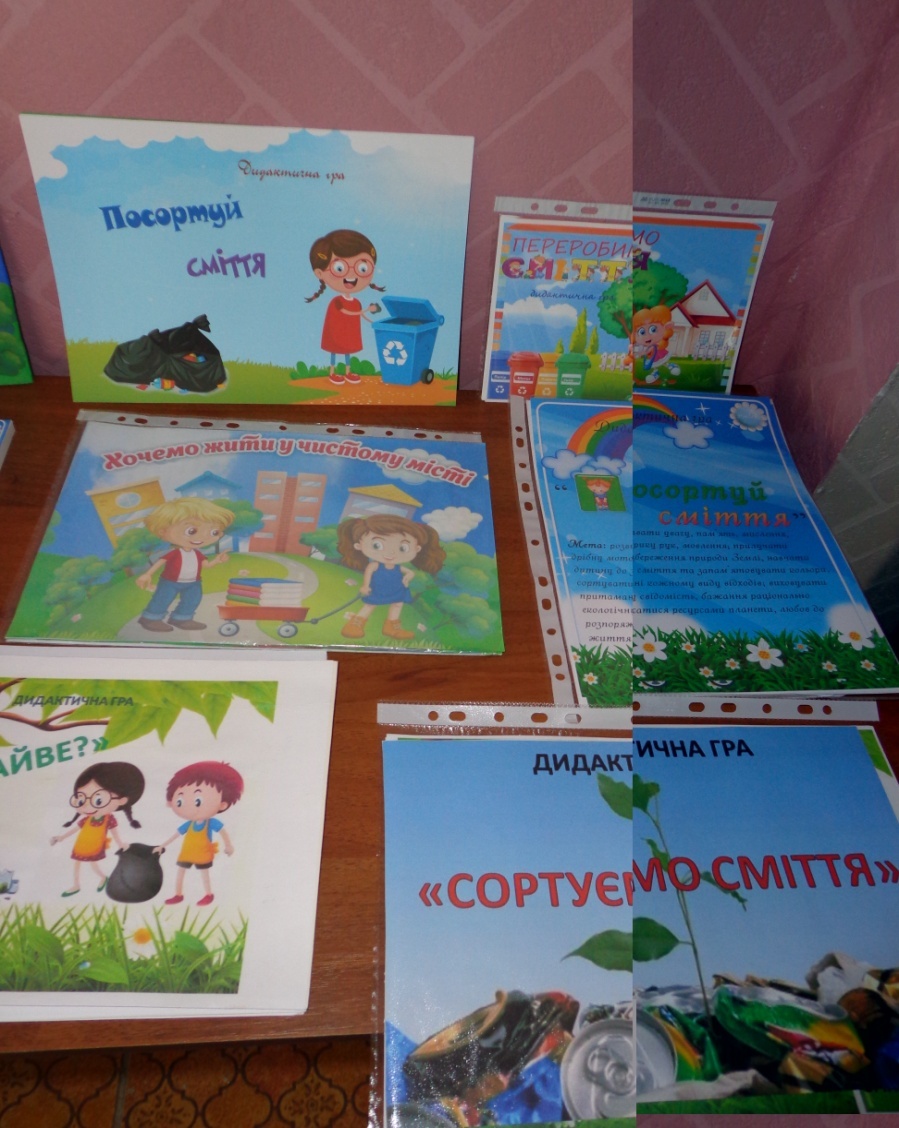 Збір макулатури
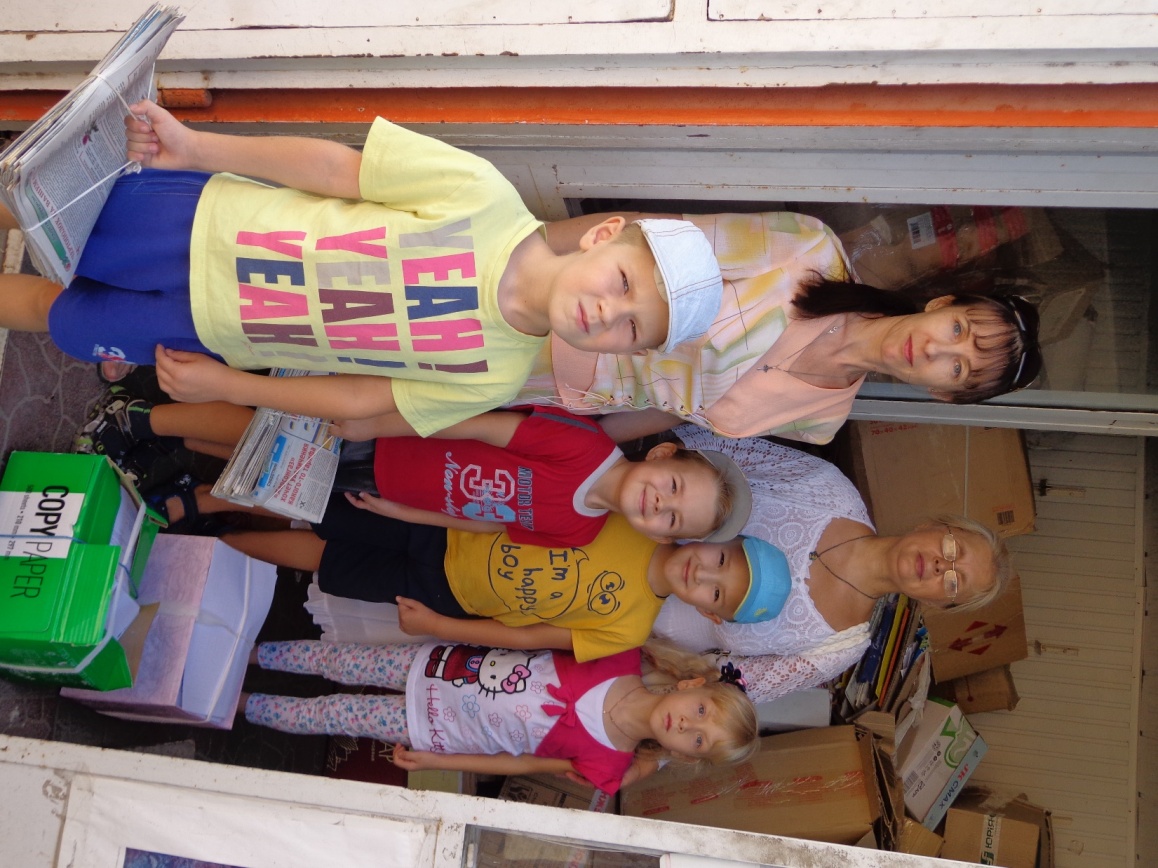 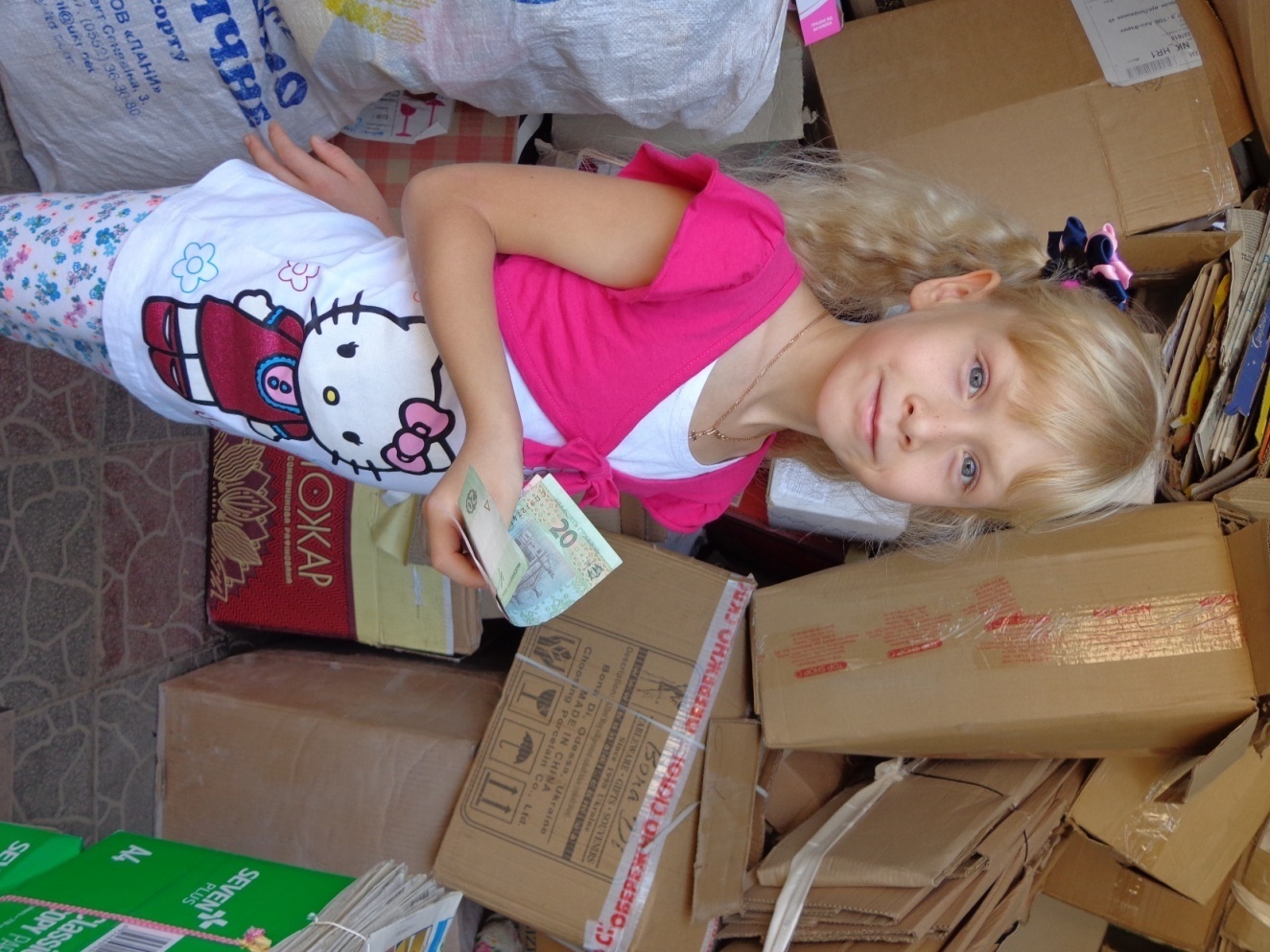 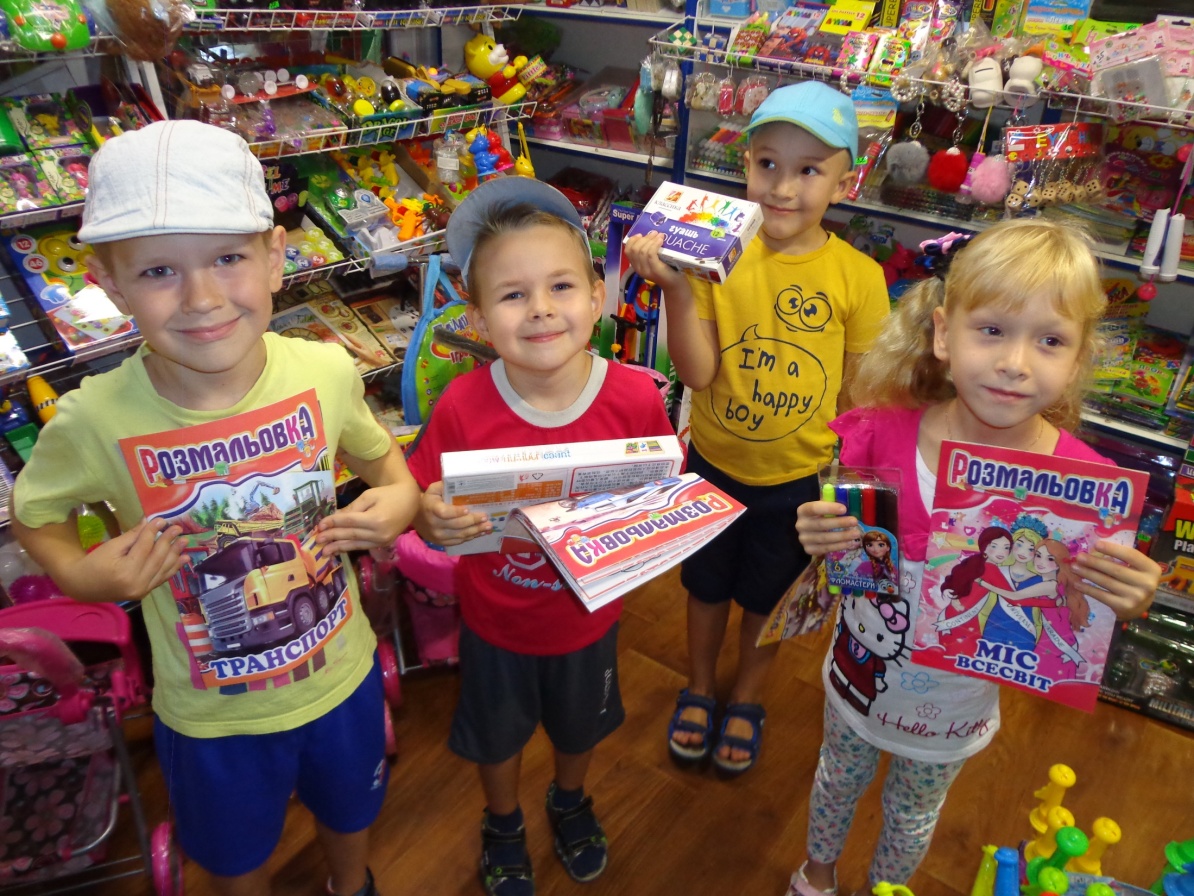 Оформлення еко-карток
Результати
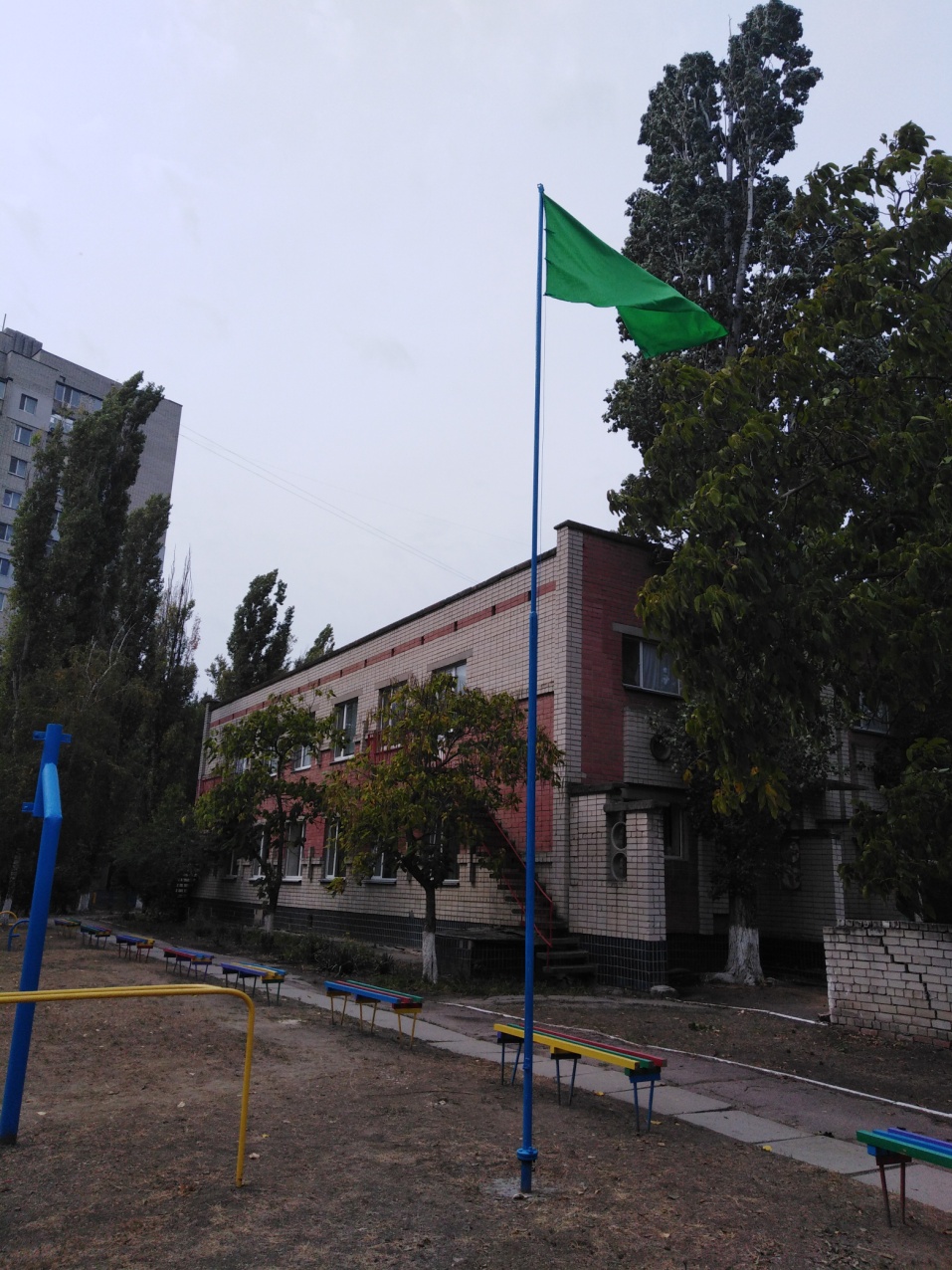 Заклад визнано екологічно чистою територією.

2.Діти здійснюють реальні важливі дії для того, щоб наш район став чистішим.
Дякуємо за увагу!